Πρόγραμμα μαθημάτων για το εκπαιδευτικό πρόγραμμα «Υπεύθυνος σε θέματα διαταραχών αυτιστικού φάσματος (ΔΑΦ)»https://www.autrain.eu/pt/curriculo/
3 Ιουνίου 2021
Η υποστήριξη της Ευρωπαϊκής Επιτροπής για την παραγωγή της παρούσας δημοσίευσης δεν συνιστά έγκριση του περιεχομένου, το οποίο αντικατοπτρίζει μόνο τις απόψεις των συντακτών, και η Επιτροπή δεν μπορεί να θεωρηθεί υπεύθυνη για οποιαδήποτε χρήση των πληροφοριών που περιέχονται σε αυτήν.
1
ΕΝΑΡΞΗ
Σκοπός
Περιεχόμενα
Μαθησιακά αποτελέσματα
Δραστηριότητα: Καταιγισμός ιδεών 3.1
3 Ιουνίου 2021
Η υποστήριξη της Ευρωπαϊκής Επιτροπής για την παραγωγή της παρούσας δημοσίευσης δεν συνιστά έγκριση του περιεχομένου, το οποίο αντικατοπτρίζει μόνο τις απόψεις των συντακτών, και η Επιτροπή δεν μπορεί να θεωρηθεί υπεύθυνη για οποιαδήποτε χρήση των πληροφοριών που περιέχονται σε αυτήν.
2
Στόχος
Ενότητα 3: Διαταραχές αυτιστικού φάσματος και κοινωνία

Σε αυτή την ενότητα θα εξερευνήσουμε χρήσιμες στρατηγικές για να δώσουμε κίνητρα σε άτομα με διαταραχές αυτιστικού φάσματος σε διάφορα δεδομένα περιβάλλοντα κατά τη διάρκεια της τυπικής καθημερινότητας και δραστηριοτήτων, οι οποίες προωθούν τις ακαδημαϊκές ικανότητες, τις θετικές στάσεις, την επίλυση προβλήματος και την ανεξαρτησία. Να θυμάστε, ότι ο κάθε άνθρωπος είναι διαφορετικός και ορισμένες συμβουλές μπορεί να μην αποδίδουν σε όλους.
3 Ιουνίου 2021
Η υποστήριξη της Ευρωπαϊκής Επιτροπής για την παραγωγή της παρούσας δημοσίευσης δεν συνιστά έγκριση του περιεχομένου, το οποίο αντικατοπτρίζει μόνο τις απόψεις των συντακτών, και η Επιτροπή δεν μπορεί να θεωρηθεί υπεύθυνη για οποιαδήποτε χρήση των πληροφοριών που περιέχονται σε αυτήν.
3
Περιεχόμενα
Ενότητα 3: Διαταραχές αυτιστικού φάσματος και κοινωνία

Η αντιμετώπιση συνηθισμένων προκλήσεων που αντιμετωπίζει ένα άτομο με Διαταραχή αυτιστικού φάσματος: σε ένα σχολείο, στον εργασιακό χώρο, σε δημόσιες υπηρεσίες, στην οικογένεια/σχέσεις.
Διαφορετικές οπτικές/προσεγγίσεις για την κατανόηση και διαχείριση ατόμων με Διαταραχές αυτιστικού φάσματος.
3 Ιουνίου 2021
Η υποστήριξη της Ευρωπαϊκής Επιτροπής για την παραγωγή της παρούσας δημοσίευσης δεν συνιστά έγκριση του περιεχομένου, το οποίο αντικατοπτρίζει μόνο τις απόψεις των συντακτών, και η Επιτροπή δεν μπορεί να θεωρηθεί υπεύθυνη για οποιαδήποτε χρήση των πληροφοριών που περιέχονται σε αυτήν.
4
Μαθησιακά αποτελέσματα
Ενότητα 3: Διαταραχές αυτιστικού φάσματος και κοινωνία

Να συζητηθεί η αντιμετώπιση της σύνηθους πρόκλησης ενός ατόμου με Διαταραχή αυτιστικού φάσματος.
Να συζητηθεί η διαμόρφωση της κοινωνίας ως φιλική προς τον Αυτισμό.
Να εντοπιστούν τα χαρακτηριστικά στοιχεία μίας κοινωνίας με συμπερίληψη.
3 Ιουνίου 2021
Η υποστήριξη της Ευρωπαϊκής Επιτροπής για την παραγωγή της παρούσας δημοσίευσης δεν συνιστά έγκριση του περιεχομένου, το οποίο αντικατοπτρίζει μόνο τις απόψεις των συντακτών, και η Επιτροπή δεν μπορεί να θεωρηθεί υπεύθυνη για οποιαδήποτε χρήση των πληροφοριών που περιέχονται σε αυτήν.
5
Οργάνωση
Ενότητα 3: Διαταραχές αυτιστικού φάσματος και κοινωνία

Προβλεπόμενος χρόνος ολοκλήρωσης της ενότητας: 3 ώρες
Διαλείμματα: 30 λεπτά ή δύο διαλείμματα από 10-15 λεπτά έκαστο
3 Ιουνίου 2021
Η υποστήριξη της Ευρωπαϊκής Επιτροπής για την παραγωγή της παρούσας δημοσίευσης δεν συνιστά έγκριση του περιεχομένου, το οποίο αντικατοπτρίζει μόνο τις απόψεις των συντακτών, και η Επιτροπή δεν μπορεί να θεωρηθεί υπεύθυνη για οποιαδήποτε χρήση των πληροφοριών που περιέχονται σε αυτήν.
6
Οργάνωση
3 Ιουνίου 2021
Η υποστήριξη της Ευρωπαϊκής Επιτροπής για την παραγωγή της παρούσας δημοσίευσης δεν συνιστά έγκριση του περιεχομένου, το οποίο αντικατοπτρίζει μόνο τις απόψεις των συντακτών, και η Επιτροπή δεν μπορεί να θεωρηθεί υπεύθυνη για οποιαδήποτε χρήση των πληροφοριών που περιέχονται σε αυτήν.
7
Δραστηριότητα: Καταιγισμός ιδεών 3.1
«Κάνοντας λίστες/χάρτες…»
3 Ιουνίου 2021
Η υποστήριξη της Ευρωπαϊκής Επιτροπής για την παραγωγή της παρούσας δημοσίευσης δεν συνιστά έγκριση του περιεχομένου, το οποίο αντικατοπτρίζει μόνο τις απόψεις των συντακτών, και η Επιτροπή δεν μπορεί να θεωρηθεί υπεύθυνη για οποιαδήποτε χρήση των πληροφοριών που περιέχονται σε αυτήν.
8
Ανάπτυξη
Αντιμετωπίζοντας συνήθεις προκλήσεις για τις Διαταραχές αυτιστικού φάσματος
Κάνοντας την κοινωνία φιλική προς τις Διαταραχές αυτιστικού φάσματος στο σχολείο
Δραστηριότητα: Σκέψου και στοχάσου 3.1 η νευροποικιλότητα  κάνει την κοινωνία φιλική προς τις Διαταραχές αυτιστικού φάσματος: οικογένεια, δημόσιες υπηρεσίες και εργασία
Δραστηριότητα: Σκέψου και στοχάσου 3.2
3 Ιουνίου 2021
Η υποστήριξη της Ευρωπαϊκής Επιτροπής για την παραγωγή της παρούσας δημοσίευσης δεν συνιστά έγκριση του περιεχομένου, το οποίο αντικατοπτρίζει μόνο τις απόψεις των συντακτών, και η Επιτροπή δεν μπορεί να θεωρηθεί υπεύθυνη για οποιαδήποτε χρήση των πληροφοριών που περιέχονται σε αυτήν.
9
Ανάπτυξη
Αντιμετωπίζοντας συνήθεις προκλήσεις για τις Διαταραχές αυτιστικού φάσματος
Κάνοντας την κοινωνία φιλική προς τις Διαταραχές αυτιστικού φάσματος στο σχολείο
Δραστηριότητα: Σκέψου και στοχάσου 3.1
3 Ιουνίου 2021
Η υποστήριξη της Ευρωπαϊκής Επιτροπής για την παραγωγή της παρούσας δημοσίευσης δεν συνιστά έγκριση του περιεχομένου, το οποίο αντικατοπτρίζει μόνο τις απόψεις των συντακτών, και η Επιτροπή δεν μπορεί να θεωρηθεί υπεύθυνη για οποιαδήποτε χρήση των πληροφοριών που περιέχονται σε αυτήν.
10
Οι πιο συνήθεις προκλήσεις που πρέπει να αντιμετωπίσουν τα αυτιστικά άτομα στην κοινωνία έχουν σχέση με: 
1. Αισθητηριακή επεξεργασία (ζώντας σε έναν έντονο κόσμο)
Ένα αυτιστικό άτομο επεξεργάζεται αισθητικές πληροφορίες από τον περιβάλλοντα κόσμο με άτυπο τρόπο. Αυτό μπορεί μερικές φορές να προκαλέσει υπερδιέγερση και να κάνει τον κόσμο ένα χαοτικό μέρος.
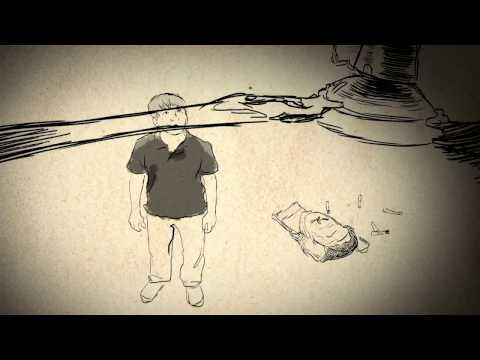 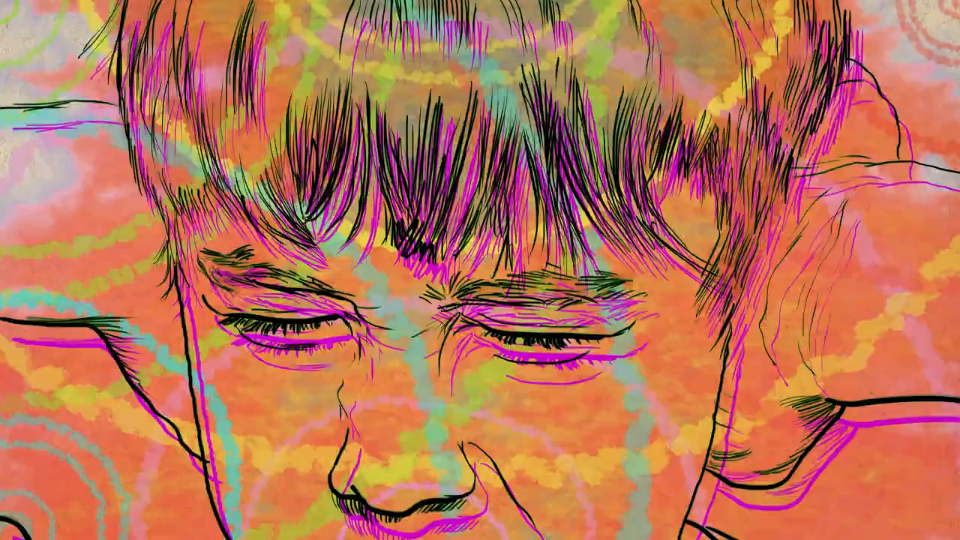 3 Ιουνίου 2021
Η υποστήριξη της Ευρωπαϊκής Επιτροπής για την παραγωγή της παρούσας δημοσίευσης δεν συνιστά έγκριση του περιεχομένου, το οποίο αντικατοπτρίζει μόνο τις απόψεις των συντακτών, και η Επιτροπή δεν μπορεί να θεωρηθεί υπεύθυνη για οποιαδήποτε χρήση των πληροφοριών που περιέχονται σε αυτήν.
11
2. Ένα διαφορετικό είδος ζωντανής σχέσης  
Οι αυτιστικοί άνθρωποι έχουν έναν μοναδικό τρόπο βίωσης της σχέσης, αλλά συχνά δεν καταλαβαίνουν τον περίπλοκο κόσμο της νευροτυπικής σχέσης.
Όλα αυτά, σε συνδυασμό με μια δυσκολία στη θεωρία του νου και μια διαφορετική γνωστική ενσυναίσθηση, μπορούν να δημιουργήσουν παρανόηση και μπορούν να αποτελέσουν εμπόδιο στις σχέση σε όλα τα πλαίσια της ζωής (σχολείο, εργασία, οικογένεια, συντροφικότητα).
https://www.youtube.com/watch?v=B0uYcgdvUXw
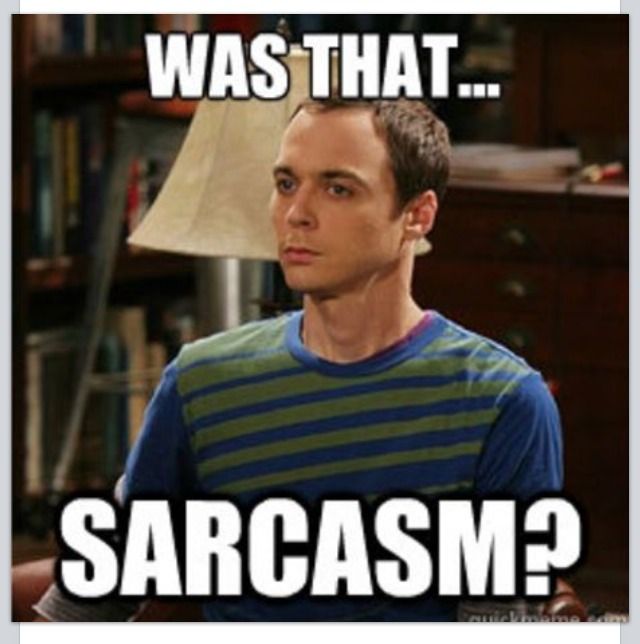 3 Ιουνίου 2021
Η υποστήριξη της Ευρωπαϊκής Επιτροπής για την παραγωγή της παρούσας δημοσίευσης δεν συνιστά έγκριση του περιεχομένου, το οποίο αντικατοπτρίζει μόνο τις απόψεις των συντακτών, και η Επιτροπή δεν μπορεί να θεωρηθεί υπεύθυνη για οποιαδήποτε χρήση των πληροφοριών που περιέχονται σε αυτήν.
12
3. Προσοχή στη λεπτομέρεια και την ατυπικότητα στην κεντρική συνοχή
Ένα μεγάλο πλεονέκτημα των αυτιστικών ατόμων είναι η προσοχή στη λεπτομέρεια, το οποίο, ωστόσο, μπορεί να σημαίνει ότι λείπει η μεγάλη εικόνα.
Αυτό μπορεί επίσης να σημαίνει μια δυσκολία στην κατανόηση και την εκτέλεση πολύπλοκων εργασιών χωρίς καμία προτροπή και μια δυσκολία στη ζωή σε έναν κόσμο πολλαπλών εργασιών.
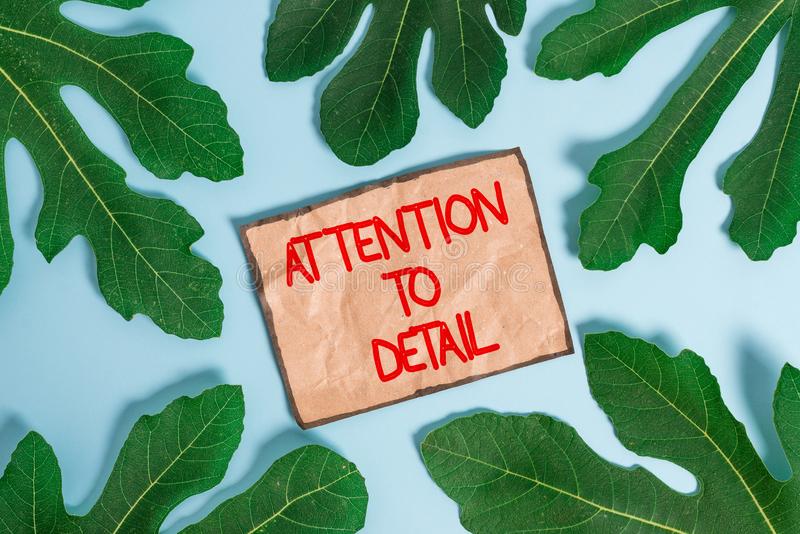 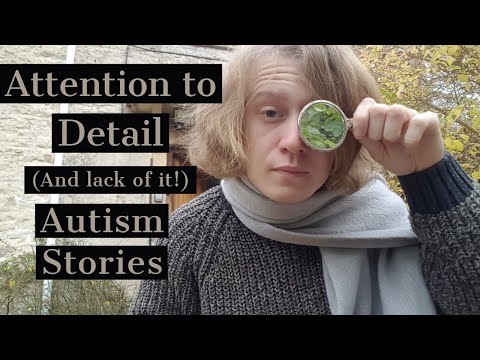 3 Ιουνίου 2021
Η υποστήριξη της Ευρωπαϊκής Επιτροπής για την παραγωγή της παρούσας δημοσίευσης δεν συνιστά έγκριση του περιεχομένου, το οποίο αντικατοπτρίζει μόνο τις απόψεις των συντακτών, και η Επιτροπή δεν μπορεί να θεωρηθεί υπεύθυνη για οποιαδήποτε χρήση των πληροφοριών που περιέχονται σε αυτήν.
13
4. Όπως η βιοποικιλότητα εμπλουτίζει ένα περιβάλλον, η νευροποικιλότητα δημιουργεί μια πιο πλούσια κοινωνία
Όλα αυτά τα χαρακτηριστικά αποτελούν εξαιρετική δύναμη όταν τα βλέπουμε από τη σωστή οπτική. Δεν είναι εύκολο για ένα αυτιστικό άτομο να ζει σε έναν κόσμο σχεδιασμένο για νευροτυπικά άτομα, αλλά ο κόσμος χωρίς νευροποικιλότητα θα ήταν λιγότερο πλούσιος.
https://www.youtube.com/watch?v=q5PPYnJ1xc0

Το καθήκον μας είναι να δημιουργήσουμε έναν κόσμο που περιλαμβάνει όλη τη διαφορετικότητα και
δημιουργία μιας κοινωνίας φιλικής προς τις Διαταραχές αυτιστικού φάσματος.
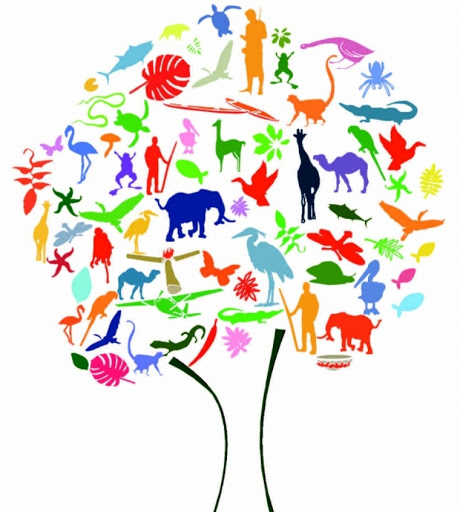 3 Ιουνίου 2021
Η υποστήριξη της Ευρωπαϊκής Επιτροπής για την παραγωγή της παρούσας δημοσίευσης δεν συνιστά έγκριση του περιεχομένου, το οποίο αντικατοπτρίζει μόνο τις απόψεις των συντακτών, και η Επιτροπή δεν μπορεί να θεωρηθεί υπεύθυνη για οποιαδήποτε χρήση των πληροφοριών που περιέχονται σε αυτήν.
14
5. Θα συναντηθούμε στα μισά της γέφυρας
Όπως οι αυτιστικοί άνθρωποι μαθαίνουν να ζουν σε έναν παράξενο κόσμο
γεμάτη ακατανόητους κοινωνικούς κανόνες,
η κοινωνία πρέπει επίσης να χτίσει γέφυρες επικοινωνίας
για να συναντηθούμε στη μέση,
για να μην αναγκαστεί κανείς να αλλάξει τη μοναδικότητα
και την προσωπικότητά του.
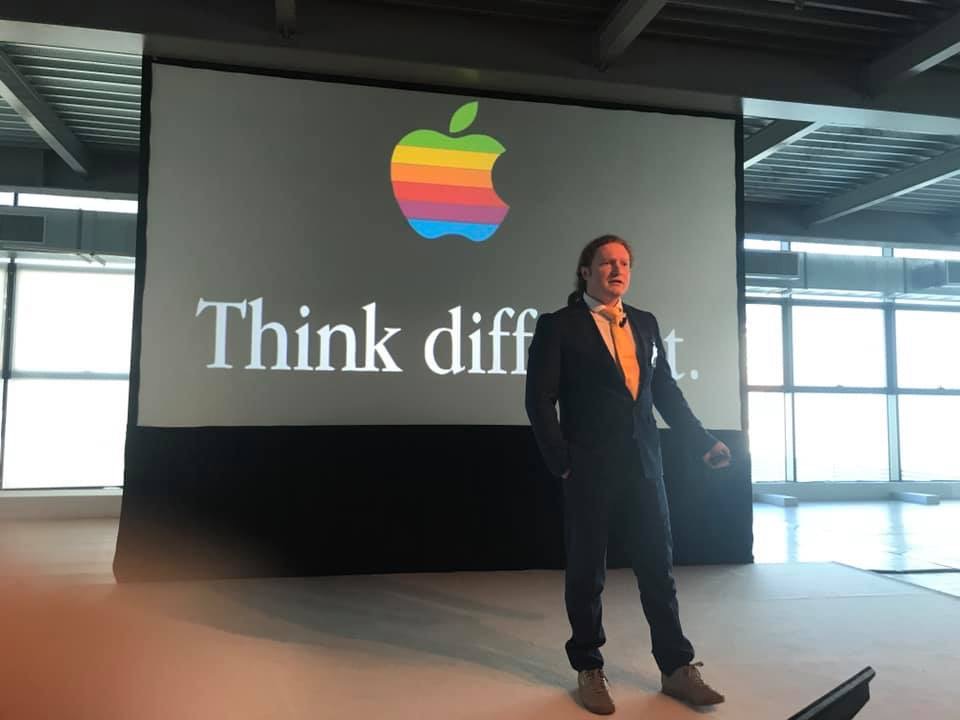 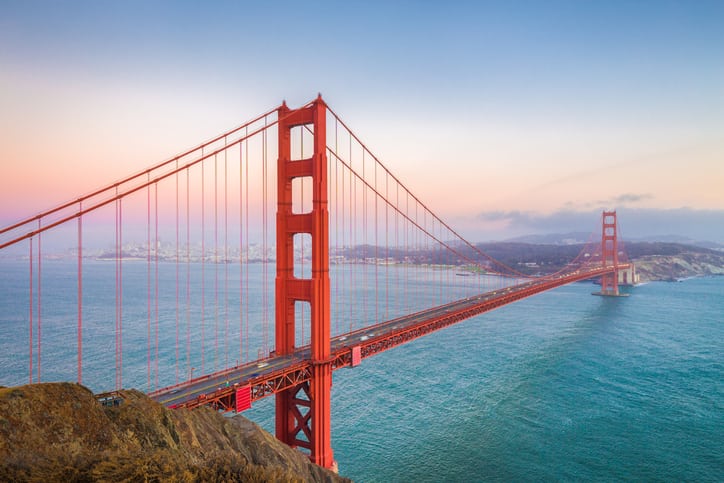 3 Ιουνίου 2021
Η υποστήριξη της Ευρωπαϊκής Επιτροπής για την παραγωγή της παρούσας δημοσίευσης δεν συνιστά έγκριση του περιεχομένου, το οποίο αντικατοπτρίζει μόνο τις απόψεις των συντακτών, και η Επιτροπή δεν μπορεί να θεωρηθεί υπεύθυνη για οποιαδήποτε χρήση των πληροφοριών που περιέχονται σε αυτήν.
15
Δραστηριότητα: Σκέψου και στοχάσου 3.1 - Νευροποικιλότητα
https://youtu.be/RbwRrVw-CRo
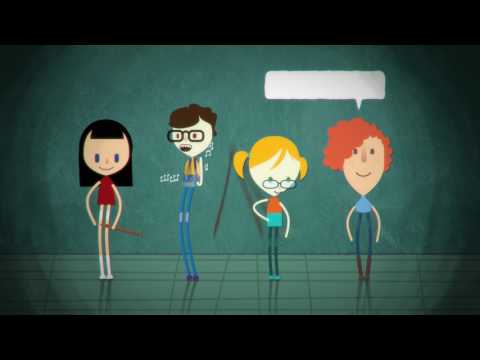 3 Ιουνίου 2021
Η υποστήριξη της Ευρωπαϊκής Επιτροπής για την παραγωγή της παρούσας δημοσίευσης δεν συνιστά έγκριση του περιεχομένου, το οποίο αντικατοπτρίζει μόνο τις απόψεις των συντακτών, και η Επιτροπή δεν μπορεί να θεωρηθεί υπεύθυνη για οποιαδήποτε χρήση των πληροφοριών που περιέχονται σε αυτήν.
16
Δραστηριότητα: Σκέψου και στοχάσου 3.1 - Νευροποικιλότητα
Ερωτήσεις/ Θέματα Συζήτησης:
Ποιες είναι οι σκέψεις σας για αυτά που ακούσατε;
Ποια είναι η άποψά σας για μία κοινωνία φιλική προς τον αυτισμό;
Τι πιστεύετε για τη νευροποικιλότητα; Ποια είναι η ιδέα σας για μια κοινωνία φιλόξενη προς τη νευροποικιλότητα;
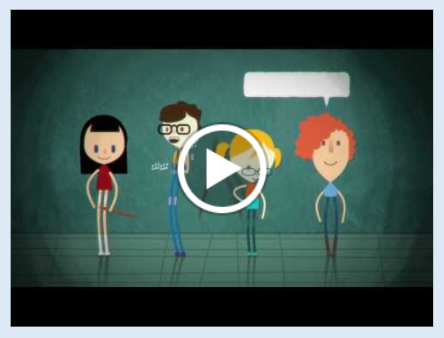 3 Ιουνίου 2021
Η υποστήριξη της Ευρωπαϊκής Επιτροπής για την παραγωγή της παρούσας δημοσίευσης δεν συνιστά έγκριση του περιεχομένου, το οποίο αντικατοπτρίζει μόνο τις απόψεις των συντακτών, και η Επιτροπή δεν μπορεί να θεωρηθεί υπεύθυνη για οποιαδήποτε χρήση των πληροφοριών που περιέχονται σε αυτήν.
17
Γνώση και κουλτούρα Διαταραχών αυτιστικού φάσματος
Είναι σημαντικό να διδάσκεται η κουλτούρα της νευροποικιλότητας σε όλους
πλαίσια της κοινωνίας μας και σε όλων των ειδών (όχι μόνο
επαγγελματίες). Είναι επίσης πολύ σημαντικό να μαθαίνουμε για τις Διαταραχές αυτιστικού φάσματος 
από τα ίδια τα αυτιστικά άτομα.
Αυτό-υπεράσπιση
https://www.youtube.com/watch?v=L4r5j44JR2M
Αυτός είναι ο τρόπος για να δημιουργηθεί μια κοινωνία φιλική προς τις Διαταραχές αυτιστικού φάσματος.
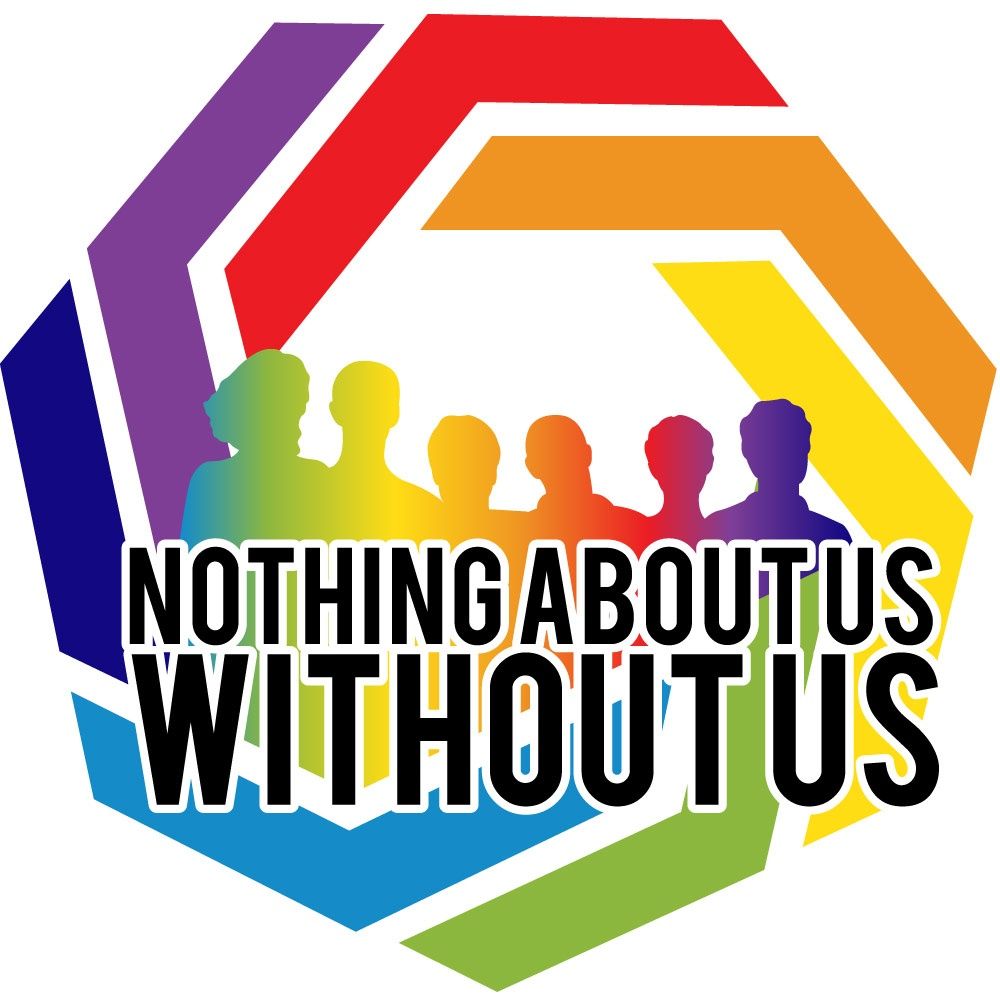 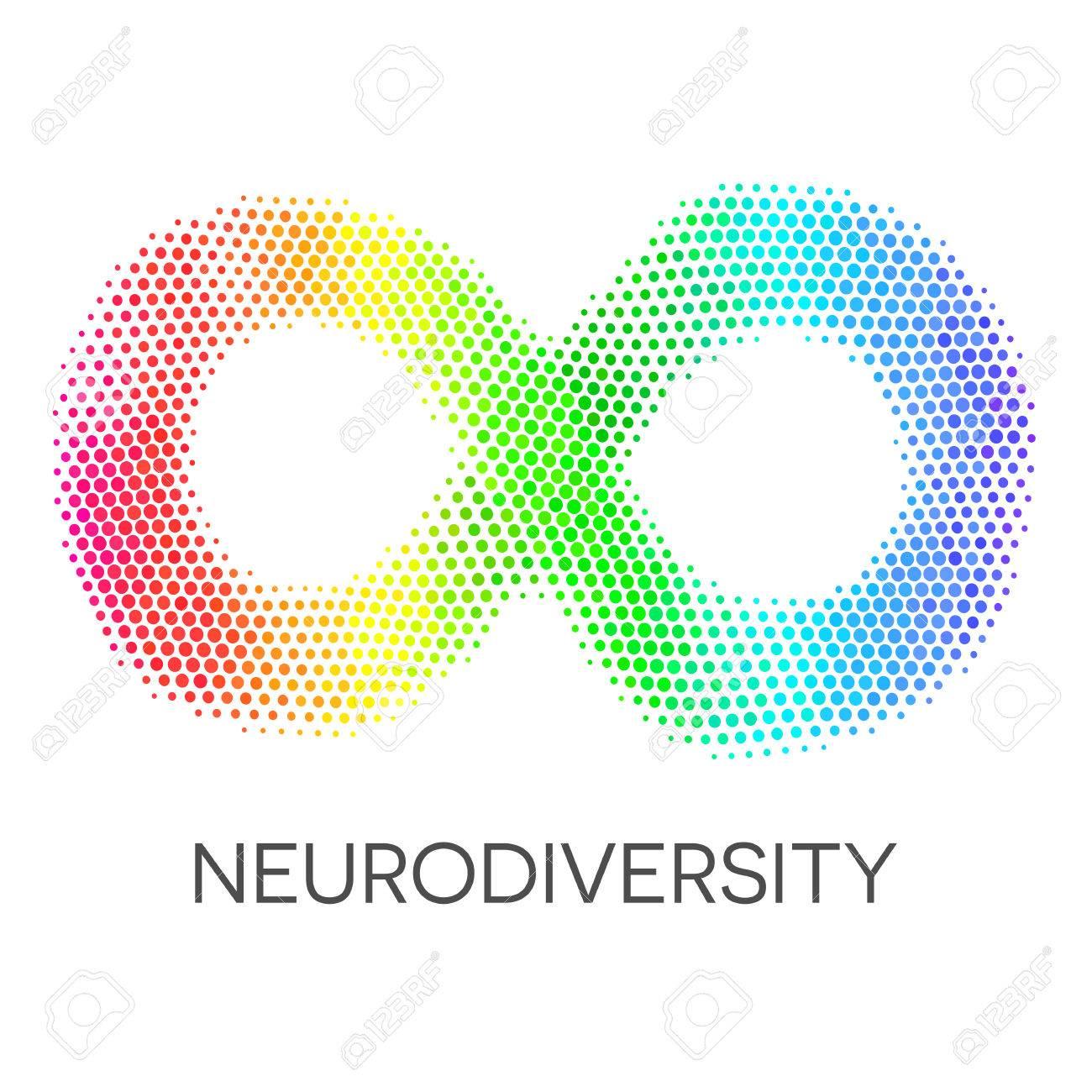 3 Ιουνίου 2021
Η υποστήριξη της Ευρωπαϊκής Επιτροπής για την παραγωγή της παρούσας δημοσίευσης δεν συνιστά έγκριση του περιεχομένου, το οποίο αντικατοπτρίζει μόνο τις απόψεις των συντακτών, και η Επιτροπή δεν μπορεί να θεωρηθεί υπεύθυνη για οποιαδήποτε χρήση των πληροφοριών που περιέχονται σε αυτήν.
18
ΑΥΤΙΣΜΟΣ ΚΑΙ ΣΧΟΛΕΙΟ
ΤΟ ΣΧΟΛΕΙΟ ΠΡΕΠΕΙ ΝΑ ΓΝΩΡΙΖΕΙ ΠΩΣ ΝΑ ΔΗΜΙΟΥΡΓΗΣΕΙ ΕΝΑ ΦΙΛΟΞΕΝΟ ΠΕΡΙΒΑΛΛΟΝ

ΠΡΕΠΕΙ ΝΑ ΜΠΟΡΕΙΤΕ ΝΑ ΕΦΑΡΜΟΣΕΤΕ ΜΕΡΙΚΑ ΜΕΤΡΑ ΑΚΟΜΑ ΚΑΙ ΠΡΙΝ ΤΟ ΑΥΤΙΣΤΙΚΟ ΠΑΙΔΙ Ή Ο ΝΕΑΡΟΣ ΑΝΘΡΩΠΟΣ ΜΠΕΙ ΣΤΟ ΣΧΟΛΕΙΟ

ΧΡΕΙΑΖΕΤΕ ΚΑΛΟ ΔΙΑΜΟΙΡΑΣΜΟ ΠΛΗΡΟΦΟΡΙΩΝ ΜΕΤΑΞΥ ΝΕΥΡΟΨΥΧΙΑΤΡΙΚΗΣ ΚΑΙ ΣΧΟΛΕΙΟΥ Ή ΜΕΤΑΞΥ ΣΧΟΛΕΩΝ

ΕΚΠΑΙΔΕΥΣΗ ΕΚΠΑΙΔΕΥΤΙΚΩΝ

ΕΚΠΑΙΔΕΥΣΗ ΣΧΟΛΙΚΟΥ ΠΡΟΣΩΠΙΚΟΥ

ΕΓΚΑΙΡΗ ΑΝΑΓΝΩΡΙΣΗ ΥΠΟΣΤΗΡΙΞΗΣ ΔΑΣΚΑΛΩΝ ΚΑΙ ΕΚΠΑΙΔΕΥΤΙΚΩΝ
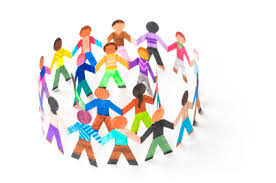 3 Ιουνίου 2021
Η υποστήριξη της Ευρωπαϊκής Επιτροπής για την παραγωγή της παρούσας δημοσίευσης δεν συνιστά έγκριση του περιεχομένου, το οποίο αντικατοπτρίζει μόνο τις απόψεις των συντακτών, και η Επιτροπή δεν μπορεί να θεωρηθεί υπεύθυνη για οποιαδήποτε χρήση των πληροφοριών που περιέχονται σε αυτήν.
19
ΠΡΟΕΤΟΙΜΑΣΙΑ ΤΟΥ ΠΕΡΙΒΑΛΛΟΝΤΟΣ
ΔΙΑΜΟΡΦΩΣΗ ΤΟΥ ΠΕΡΙΒΑΛΛΟΝΤΟΣ ΩΣΤΕ ΟΙ ΛΕΙΤΟΥΡΓΙΕΣ ΤΩΝ ΔΙΑΦΟΡΕΤΙΚΩΝ ΤΜΗΜΑΤΩΝ ΤΗΣ ΤΑΞΗΣ ΝΑ ΕΙΝΑΙ ΕΥΚΟΛΑ «ΑΝΑΓΝΩΣΙΜΕΣ ΚΑΙ ΧΡΗΣΙΜΟΠΟΙΟΥΜΕΝΕΣ"

ΔΙΑΜΟΡΦΩΣΗ ΤΗΣ ΤΑΞΗΣ ΚΑΙ ΤΩΝ ΕΠΙΠΛΩΝ ΩΣΤΕ Ο ΜΑΘΗΤΗΣ ΝΑ ΕΙΝΑΙ ΣΕ ΣΥΝΘΗΚΕΣ ΝΑ ΜΠΟΡΕΙ ΝΑ ΕΚΦΡΑΣΕΙ ΑΙΤΗΜΑΤΑ

ΔΗΜΙΟΥΡΓΙΑ ΠΙΟ ΗΣΥΧΗΣ ΓΩΝΙΑΣ ΣΕ ΣΥΓΚΡΙΣΗ ΜΕ ΤΟ ΥΠΟΛΟΙΠΟ ΤΗΣ ΤΑΞΗΣ
3 Ιουνίου 2021
Η υποστήριξη της Ευρωπαϊκής Επιτροπής για την παραγωγή της παρούσας δημοσίευσης δεν συνιστά έγκριση του περιεχομένου, το οποίο αντικατοπτρίζει μόνο τις απόψεις των συντακτών, και η Επιτροπή δεν μπορεί να θεωρηθεί υπεύθυνη για οποιαδήποτε χρήση των πληροφοριών που περιέχονται σε αυτήν.
20
ΕΙΣΑΓΩΓΗ ΑΝΑΛΥΣΗΣ ΕΡΓΟΥ ΣΤΗΝ ΑΥΤΟΝΟΜΙΑ ΤΗΣ ΕΓΚΑΤΑΣΤΑΣΗΣ
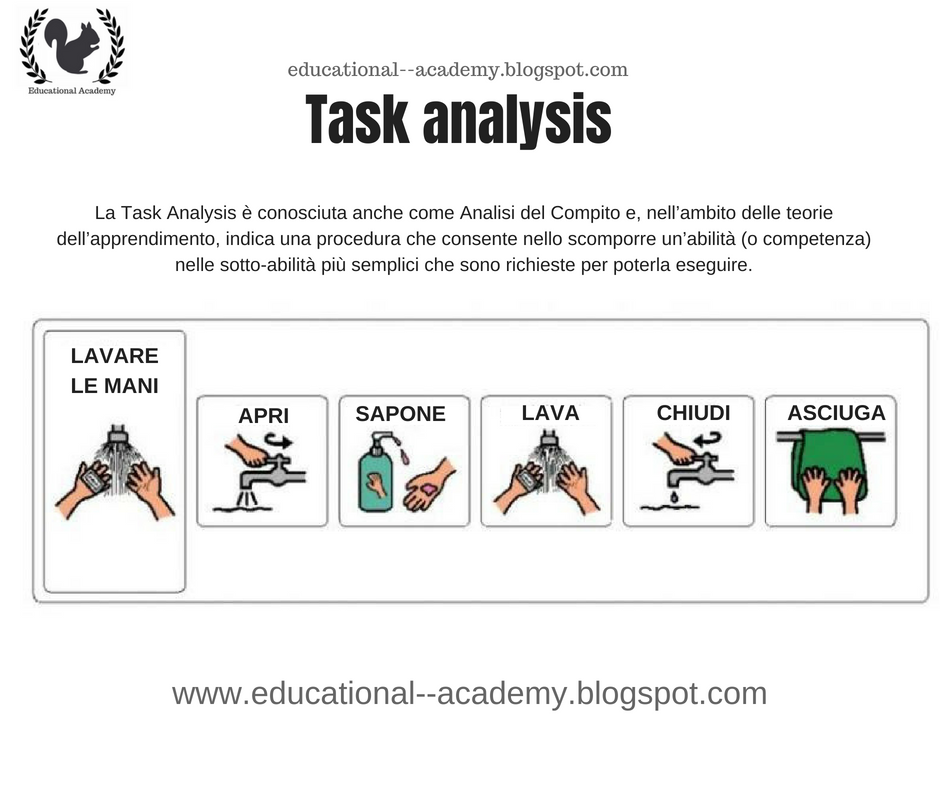 3 Ιουνίου 2021
Η υποστήριξη της Ευρωπαϊκής Επιτροπής για την παραγωγή της παρούσας δημοσίευσης δεν συνιστά έγκριση του περιεχομένου, το οποίο αντικατοπτρίζει μόνο τις απόψεις των συντακτών, και η Επιτροπή δεν μπορεί να θεωρηθεί υπεύθυνη για οποιαδήποτε χρήση των πληροφοριών που περιέχονται σε αυτήν.
21
ΠΡΟΕΤΟΙΜΑΣΙΑ ΚΟΙΝΩΝΙΚΩΝ ΙΣΤΟΡΙΩΝ ΓΙΑ ΤΗ ΔΙΑΧΕΙΡΙΣΗ ΣΥΝΕΠΕΙΩΝ
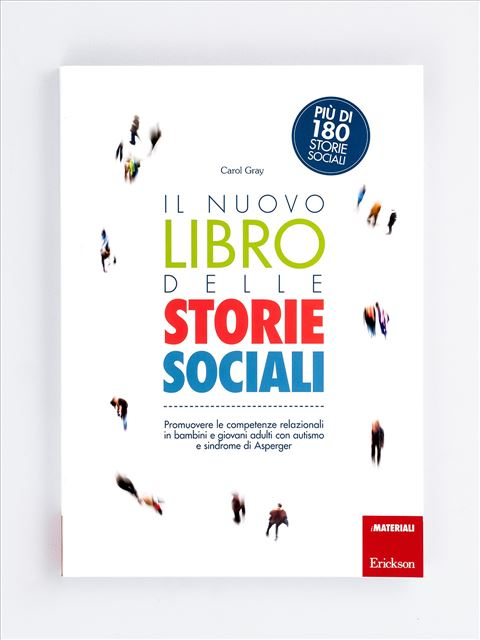 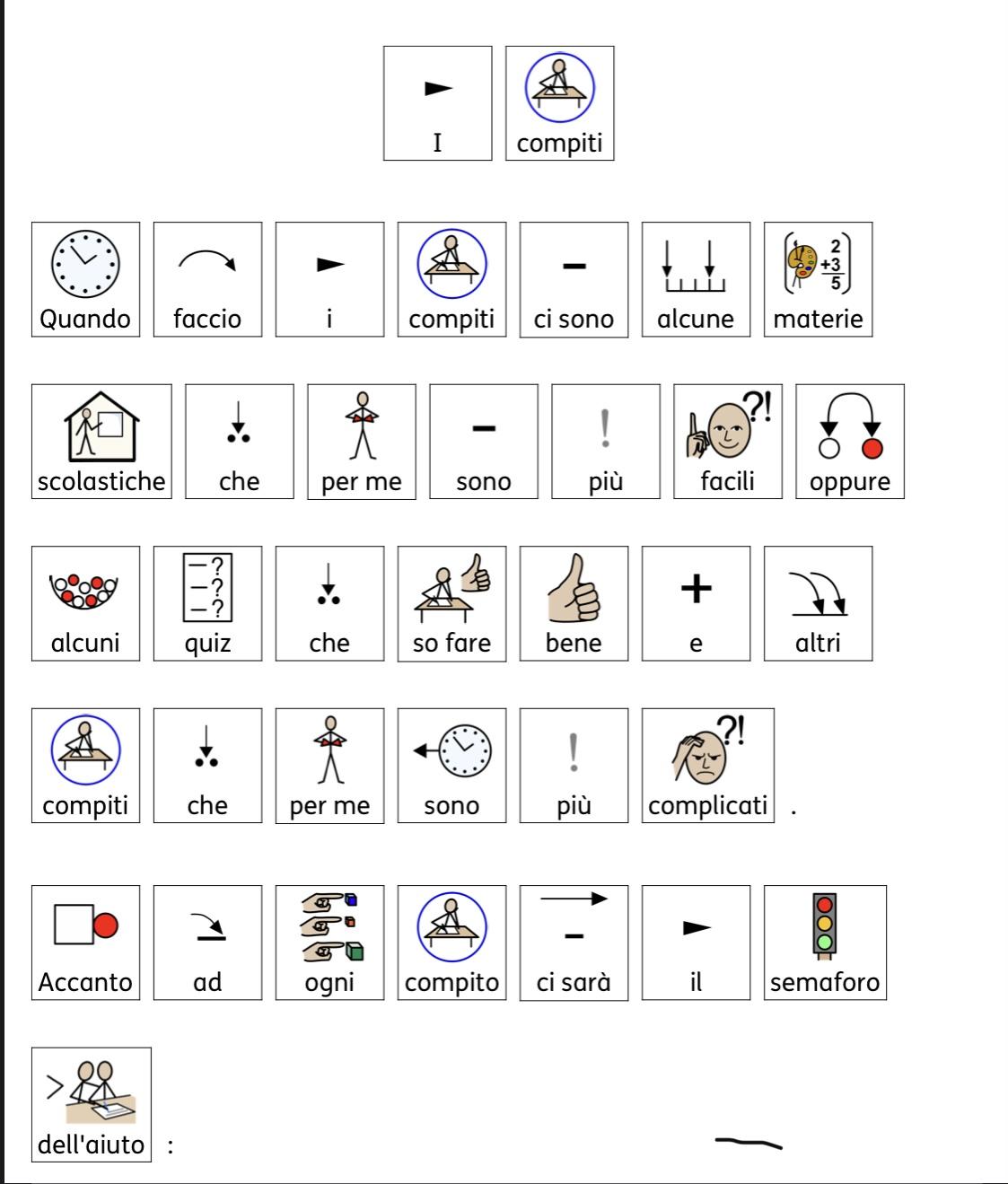 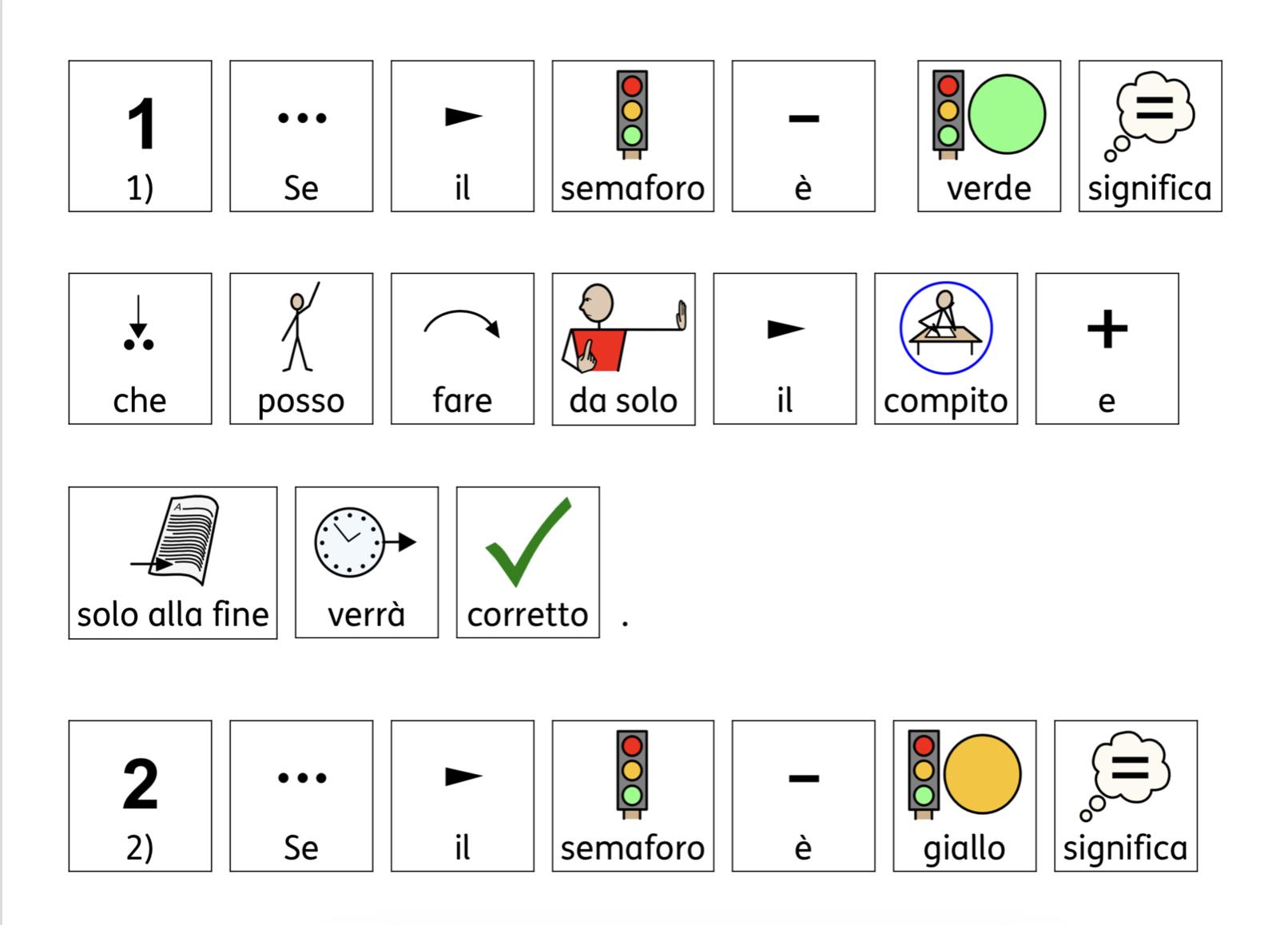 3 Ιουνίου 2021
Η υποστήριξη της Ευρωπαϊκής Επιτροπής για την παραγωγή της παρούσας δημοσίευσης δεν συνιστά έγκριση του περιεχομένου, το οποίο αντικατοπτρίζει μόνο τις απόψεις των συντακτών, και η Επιτροπή δεν μπορεί να θεωρηθεί υπεύθυνη για οποιαδήποτε χρήση των πληροφοριών που περιέχονται σε αυτήν.
22
ΤΑΥΤΟΠΟΙΗΣΗ ΤΗΣ ΜΕΘΟΔΟΥ ΜΕΛΕΤΗΣ ΤΟΥ ΜΑΘΗΤΗ
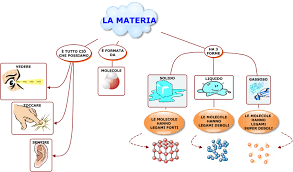 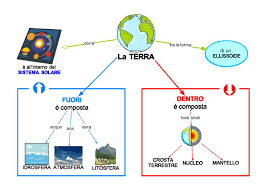 3 Ιουνίου 2021
Η υποστήριξη της Ευρωπαϊκής Επιτροπής για την παραγωγή της παρούσας δημοσίευσης δεν συνιστά έγκριση του περιεχομένου, το οποίο αντικατοπτρίζει μόνο τις απόψεις των συντακτών, και η Επιτροπή δεν μπορεί να θεωρηθεί υπεύθυνη για οποιαδήποτε χρήση των πληροφοριών που περιέχονται σε αυτήν.
23
ΔΑΝΕΙΣΜΟΣ ΤΟΥ ΧΩΡΟΥ ΠΟΥ ΚΑΤΑΛΑΜΒΑΝΕΙ Ο ΜΑΘΗΤΗΣ ΣΤΗΝ ΑΙΘΟΥΣΑ
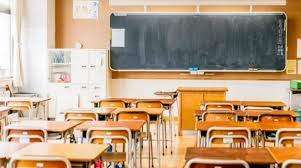 3 Ιουνίου 2021
Η υποστήριξη της Ευρωπαϊκής Επιτροπής για την παραγωγή της παρούσας δημοσίευσης δεν συνιστά έγκριση του περιεχομένου, το οποίο αντικατοπτρίζει μόνο τις απόψεις των συντακτών, και η Επιτροπή δεν μπορεί να θεωρηθεί υπεύθυνη για οποιαδήποτε χρήση των πληροφοριών που περιέχονται σε αυτήν.
24
ΟΜΙΛΙΑ ΤΟΥ TONY ATWOOD ΓΙΑ ΤΟ ΣΧΟΛΕΙΟ ΚΑΙ ΤΟ ΑΣΠΕΡΓΚΕΡ
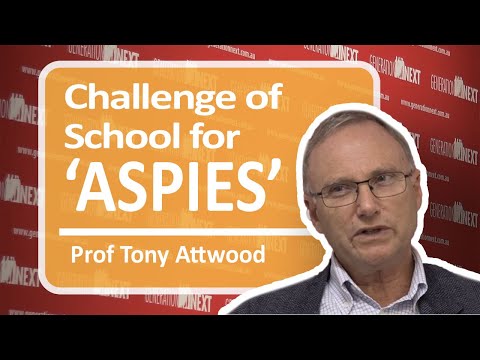 3 Ιουνίου 2021
Η υποστήριξη της Ευρωπαϊκής Επιτροπής για την παραγωγή της παρούσας δημοσίευσης δεν συνιστά έγκριση του περιεχομένου, το οποίο αντικατοπτρίζει μόνο τις απόψεις των συντακτών, και η Επιτροπή δεν μπορεί να θεωρηθεί υπεύθυνη για οποιαδήποτε χρήση των πληροφοριών που περιέχονται σε αυτήν.
25
10:15 – 10:45 
Διάλειμμα
3 Ιουνίου 2021
Η υποστήριξη της Ευρωπαϊκής Επιτροπής για την παραγωγή της παρούσας δημοσίευσης δεν συνιστά έγκριση του περιεχομένου, το οποίο αντικατοπτρίζει μόνο τις απόψεις των συντακτών, και η Επιτροπή δεν μπορεί να θεωρηθεί υπεύθυνη για οποιαδήποτε χρήση των πληροφοριών που περιέχονται σε αυτήν.
26
ΑΝΑΠΤΥΞΗ
Κάνοντας την κοινωνία φιλική προς τις Διαταραχές αυτιστικού φάσματος στην οικογένεια, στις δημόσιες υπηρεσίες και στον εργασιακό χώρο.
Δραστηριότητα: Ομαδική εργασία
3 Ιουνίου 2021
Η υποστήριξη της Ευρωπαϊκής Επιτροπής για την παραγωγή της παρούσας δημοσίευσης δεν συνιστά έγκριση του περιεχομένου, το οποίο αντικατοπτρίζει μόνο τις απόψεις των συντακτών, και η Επιτροπή δεν μπορεί να θεωρηθεί υπεύθυνη για οποιαδήποτε χρήση των πληροφοριών που περιέχονται σε αυτήν.
27
ΑΤΟΜΟ ΔΕ ΔΙΑΤΑΡΑΧΗ ΑΥΤΙΣΤΙΚΟΥ ΦΑΣΜΑΤΟΣ ΣΕ ΔΗΜΟΣΙΕΣ ΥΠΗΡΕΣΙΕΣ
ΕΚΠΑΙΔΕΥΣΗ ΠΡΟΣΩΠΙΚΟΥ
ΕΝΑΣ ΣΥΝΟΔΟΣ ΕΠΙ ΤΩ ΕΡΓΩ
ΚΑΘΑΡΗ ΚΑΙ ΑΠΛΗ ΓΛΩΣΣΑ
ΟΠΤΙΚΗ ΥΠΟΣΤΗΡΙΞΗ
ΒΙΝΤΕΟ ΜΕ ΤΗΝ ΚΑΤΑΣΤΑΣΗ ΣΕ ΕΝΑ ΚΑΤΑΣΤΗΜΑ, ΝΟΣΟΚΟΜΕΙΟ Κ.Λ.Π. (ΜΟΝΤΕΛΟΠΟΙΗΣΗ ΒΙΝΤΕΟ)
3 Ιουνίου 2021
Η υποστήριξη της Ευρωπαϊκής Επιτροπής για την παραγωγή της παρούσας δημοσίευσης δεν συνιστά έγκριση του περιεχομένου, το οποίο αντικατοπτρίζει μόνο τις απόψεις των συντακτών, και η Επιτροπή δεν μπορεί να θεωρηθεί υπεύθυνη για οποιαδήποτε χρήση των πληροφοριών που περιέχονται σε αυτήν.
28
ΜΑΓΑΖΙΑ ΚΑΙ ΝΤΟΠΙΟΙ
Προσαρμοσμένες διαδρομές
Καλωσορίστε την οικογένεια με τον κατάλληλο τρόπο, περιμένοντας πριν ζητήσετε κάτι
Έχετε έναν απομονωμένο και λίγο θορυβώδη χώρο
Παρέχετε μια ανάλυση εργασιών για το τι θα συμβεί ή για συμπεριφορές
Ρωτήστε αν υπάρχουν ήχοι ή αντικείμενα που μπορεί να είναι ενοχλητικά και ρωτήστε εάν χρησιμοποιούνται ήδη εξατομικευμένες στρατηγικές
Εξυπηρετήστε γρήγορα
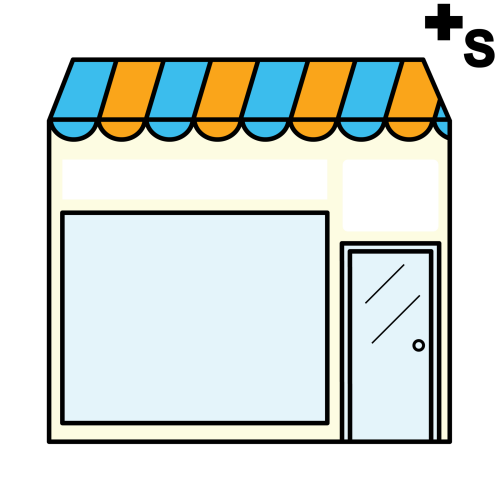 https://youtu.be/cZ3qCXhe8t0
3 Ιουνίου 2021
Η υποστήριξη της Ευρωπαϊκής Επιτροπής για την παραγωγή της παρούσας δημοσίευσης δεν συνιστά έγκριση του περιεχομένου, το οποίο αντικατοπτρίζει μόνο τις απόψεις των συντακτών, και η Επιτροπή δεν μπορεί να θεωρηθεί υπεύθυνη για οποιαδήποτε χρήση των πληροφοριών που περιέχονται σε αυτήν.
29
Τραβήξτε την προσοχή του ατόμου και στη συνέχεια προετοιμάστε το πριν του πείτε οτιδήποτε
Παρατηρήστε προσεκτικά το άτομο
Εξηγήστε τις ενέργειές σας, δείχνοντάς τις σε άλλον ή στον εαυτό σας
Χρησιμοποιήστε απλή γλώσσα και συγκεκριμένα, αποτελούμενη από σύντομες και σαφείς προτάσεις
Σεβαστείτε την ανάγκη τους να κρατήσουν αποστάσεις και αποφύγετε τη σωματική επαφή όταν δεν είναι απολύτως απαραίτητο.
Εξηγείστε τι σκοπεύετε να κάνετε με μερικές απλές λέξεις, ειδικά πριν αγγίξετε το θέμα
Χρησιμοποιήστε απλές εικόνες για να εξηγήσετε τι κάνετε ή να μεταφέρετε πληροφορίες σε ακολουθία
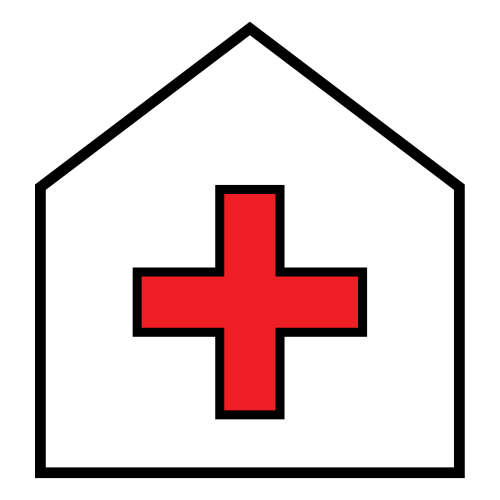 3 Ιουνίου 2021
Η υποστήριξη της Ευρωπαϊκής Επιτροπής για την παραγωγή της παρούσας δημοσίευσης δεν συνιστά έγκριση του περιεχομένου, το οποίο αντικατοπτρίζει μόνο τις απόψεις των συντακτών, και η Επιτροπή δεν μπορεί να θεωρηθεί υπεύθυνη για οποιαδήποτε χρήση των πληροφοριών που περιέχονται σε αυτήν.
30
Σχέσεις: Θεωρία του Νου και ατυπικότητα στη γνωστική ενσυναίσθηση
Το να έχεις Θεωρία του Νου σημαίνει ότι μπορείς να αποδίδεις ψυχικές καταστάσεις, δηλαδή συναισθήματα, σκέψεις, πεποιθήσεις και επιθυμίες στον εαυτό σου και στους άλλους για να προβλέψεις τη συμπεριφορά του εαυτού σου και των άλλων.
Η ικανότητα να σκεφτόμαστε τις δικές μας σκέψεις και τις σκέψεις των άλλων είναι ζωτικής σημασίας για την ανθρώπινη αλληλεπίδραση, επικοινωνία και κοινωνικοποίηση.
Γνωστική ενσυναίσθηση:
Το γνωστικό συστατικό της ενσυναίσθησης βασίζεται
αντίθετα στην απόδοση συναισθηματικών καταστάσεων σε άλλους
Και στην ταύτιση με την ψυχική κατάσταση των άλλων.
Πώς διδάσκεται αυτή η ικανότητα σε άτομο με Διαταραχή αυτιστικού φάσματος?
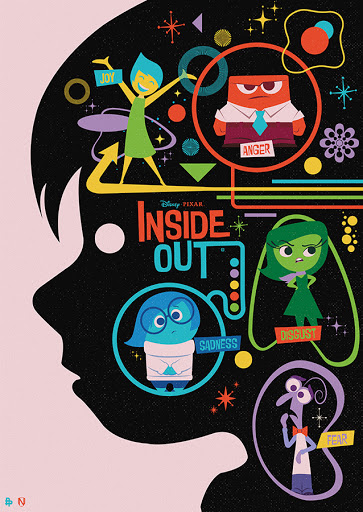 3 Ιουνίου 2021
Η υποστήριξη της Ευρωπαϊκής Επιτροπής για την παραγωγή της παρούσας δημοσίευσης δεν συνιστά έγκριση του περιεχομένου, το οποίο αντικατοπτρίζει μόνο τις απόψεις των συντακτών, και η Επιτροπή δεν μπορεί να θεωρηθεί υπεύθυνη για οποιαδήποτε χρήση των πληροφοριών που περιέχονται σε αυτήν.
31
Σχέσεις
Πώς να χειριστείτε τις σχέσεις για ένα άτομο με ΔΑΦ.
Ένα πολύ χρήσιμο εργαλείο δημιουργήθηκε στη Δανία που παρέχει μια οπτική δομή
που μπορεί να χρησιμοποιηθεί για να διευκρινίσει και να προσδιορίσει την κατάλληλη επικοινωνία της σκέψης
και συναισθήματα.
Είναι επίσης ένα πολύ σημαντικό εργαλείο για την εκμάθηση της θεωρίας του νου (σκέψη και συναισθήματα άλλοι άνθρωποι) τα οποία συχνά δεν είναι σαφή στους ανθρώπους με ΔΑΦ.
https://www.youtube.com/watch?v=CkCM5_pLr4s
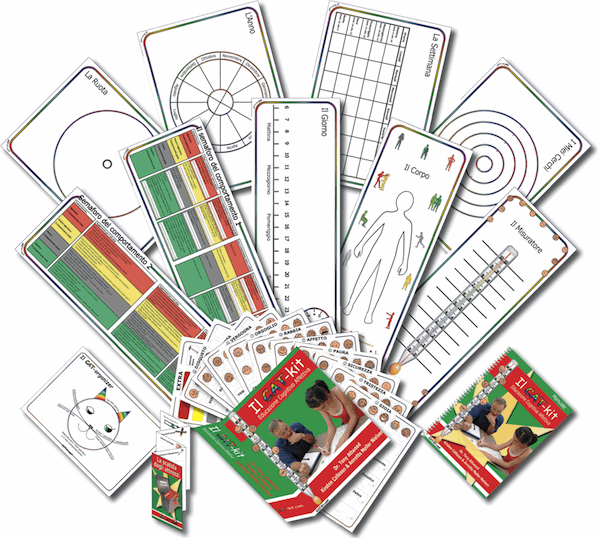 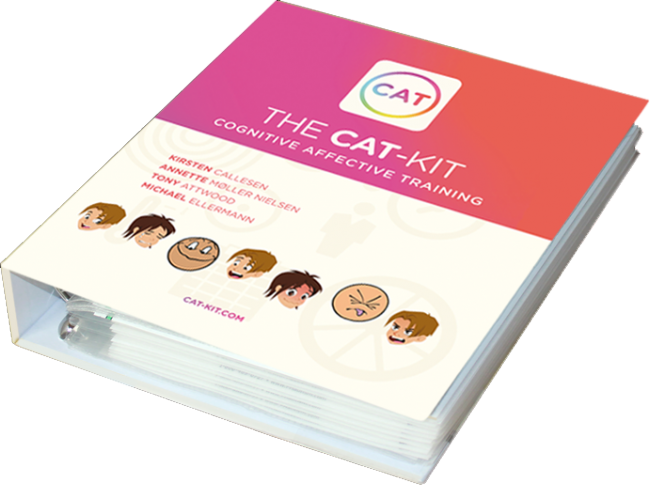 3 Ιουνίου 2021
Η υποστήριξη της Ευρωπαϊκής Επιτροπής για την παραγωγή της παρούσας δημοσίευσης δεν συνιστά έγκριση του περιεχομένου, το οποίο αντικατοπτρίζει μόνο τις απόψεις των συντακτών, και η Επιτροπή δεν μπορεί να θεωρηθεί υπεύθυνη για οποιαδήποτε χρήση των πληροφοριών που περιέχονται σε αυτήν.
32
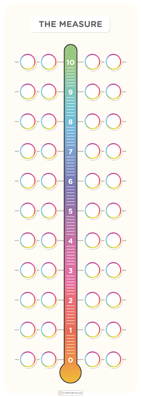 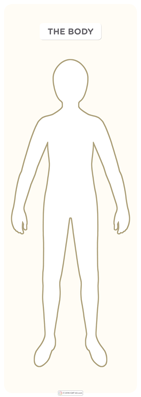 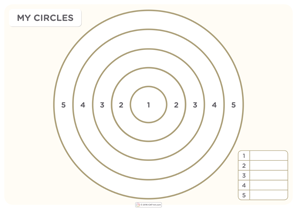 3 Ιουνίου 2021
Η υποστήριξη της Ευρωπαϊκής Επιτροπής για την παραγωγή της παρούσας δημοσίευσης δεν συνιστά έγκριση του περιεχομένου, το οποίο αντικατοπτρίζει μόνο τις απόψεις των συντακτών, και η Επιτροπή δεν μπορεί να θεωρηθεί υπεύθυνη για οποιαδήποτε χρήση των πληροφοριών που περιέχονται σε αυτήν.
33
Καταπολέμηση της κατάθλιψης στις ΔΑΦ Tony Αttwood
Κάθε ενέργεια περιλαμβάνει σπατάλη ή ανάκτηση ενέργειας
Είναι σημαντικό να υπάρχει πάντα μια ισορροπία μεταξύ
Αυτής της σπατάλης και της ανάκτησης.
Μπροστά σε απαιτητικές δραστηριότητες, μόνο αιτήματα και
μόνο δραστηριότητες αποκατάστασης.
Δίνετε έναν αριθμό σε κάθε δραστηριότητα δίνοντας προσοχή όχι
σε ό, τι μας χαλαρώνει εμάς αλλά το μαθητή.
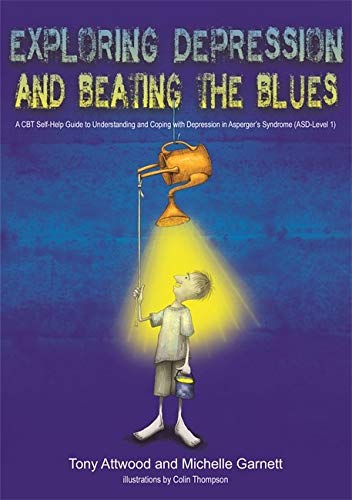 3 Ιουνίου 2021
Η υποστήριξη της Ευρωπαϊκής Επιτροπής για την παραγωγή της παρούσας δημοσίευσης δεν συνιστά έγκριση του περιεχομένου, το οποίο αντικατοπτρίζει μόνο τις απόψεις των συντακτών, και η Επιτροπή δεν μπορεί να θεωρηθεί υπεύθυνη για οποιαδήποτε χρήση των πληροφοριών που περιέχονται σε αυτήν.
34
Για μια υγιή ζωή και για τη διατήρηση καλών οικογενειακών, συναισθηματικών και φιλικών σχέσεων, είναι σημαντικό για ένα άτομο με ΔΑΦ να αναγνωρίζει το ενεργειακό κόστος που θα μπορούσε να οδηγήσει σε κατάρρευση και να προγραμματίσει δραστηριότητες χαλάρωσης.
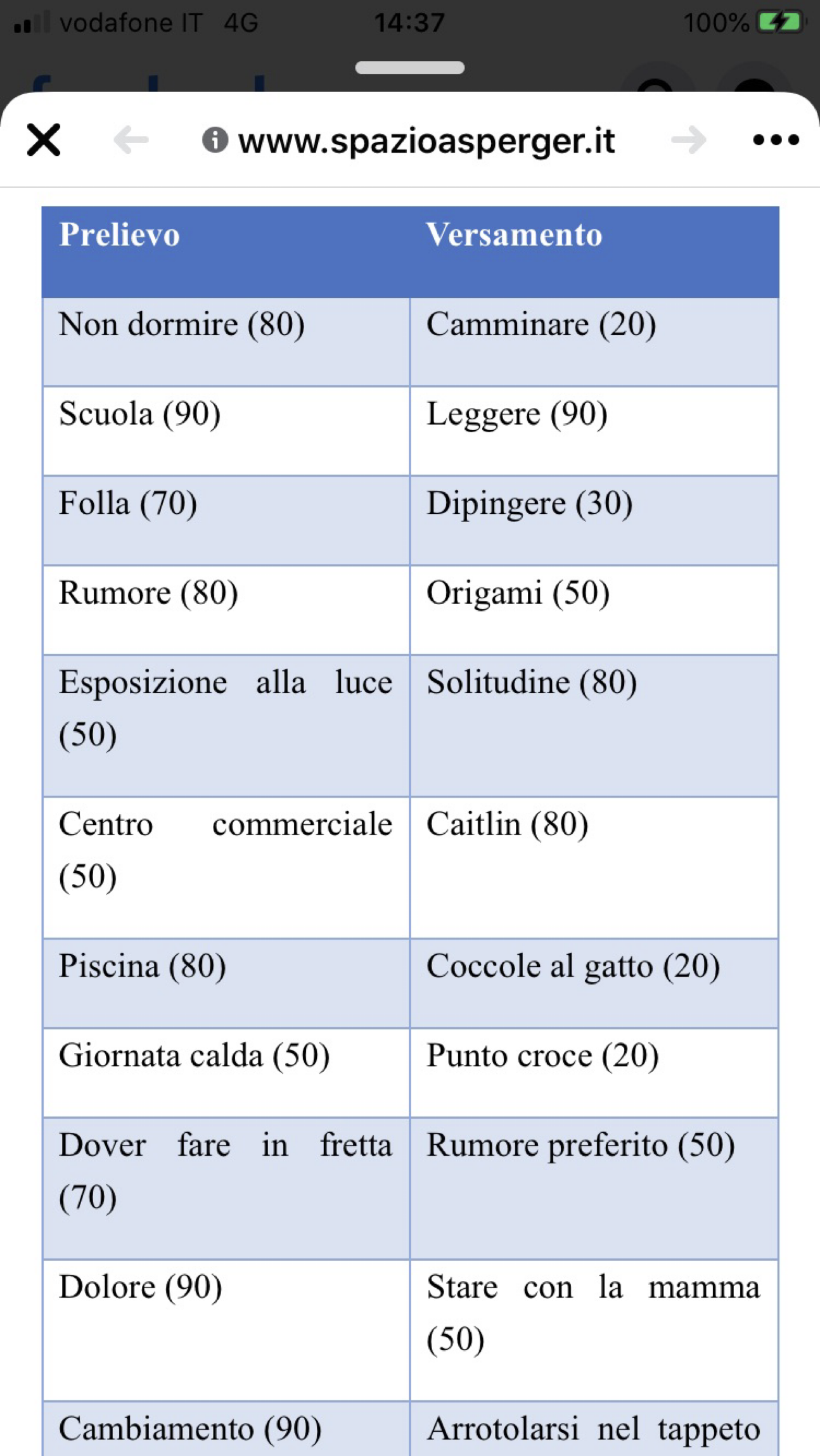 3 Ιουνίου 2021
Η υποστήριξη της Ευρωπαϊκής Επιτροπής για την παραγωγή της παρούσας δημοσίευσης δεν συνιστά έγκριση του περιεχομένου, το οποίο αντικατοπτρίζει μόνο τις απόψεις των συντακτών, και η Επιτροπή δεν μπορεί να θεωρηθεί υπεύθυνη για οποιαδήποτε χρήση των πληροφοριών που περιέχονται σε αυτήν.
35
ΑΥΤΙΣΜΟΣ, ΑΠΟΤΕΛΕΣΜΑΤΙΚΟΤΗΤΑ ΚΑΙ ΣΕΞΟΥΑΛΙΚΟΤΗΤΑ:
ΤΟ ΖΕΥΓΑΡΙ ΚΑΘΗΓΗΤΩΝ ΠΑΡΟΥΣΙΑΖΟΝΤΑΙ ΩΣ ΜΟΝΤΕΛΟ ΠΡΟΣΑΡΜΟΓΗΣ ΣΥΜΠΕΡΙΦΟΡΑΣ »
ΕΜΠΕΙΡΙΑ ΣΤΟΧΟΣ ΜΙΑ ΠΑΡΕΜΒΑΣΗ
ΑΠΕΥΘΥΝΕΤΑΙ ΣΕ ΖΕΥΓΑΡΙΑ ΑΝΘΡΩΠΩΝ ΜΕ ΑΥΤΙΣΜΟ
ΕΚΤΕΛΕΙΤΑΙ ΑΠΟ ΔΥΟ ΧΕΙΡΙΣΤΕΣ
ΓΙΑ ΤΗΝ ΜΑΘΗΣΗ ΚΟΙΝΩΝΙΚΗΣ ΚΑΙ ΣΥΜΠΕΡΙΦΟΡΑΣ ΣΧΕΣΕΩΝ.

Gruppo Asperger Verona.
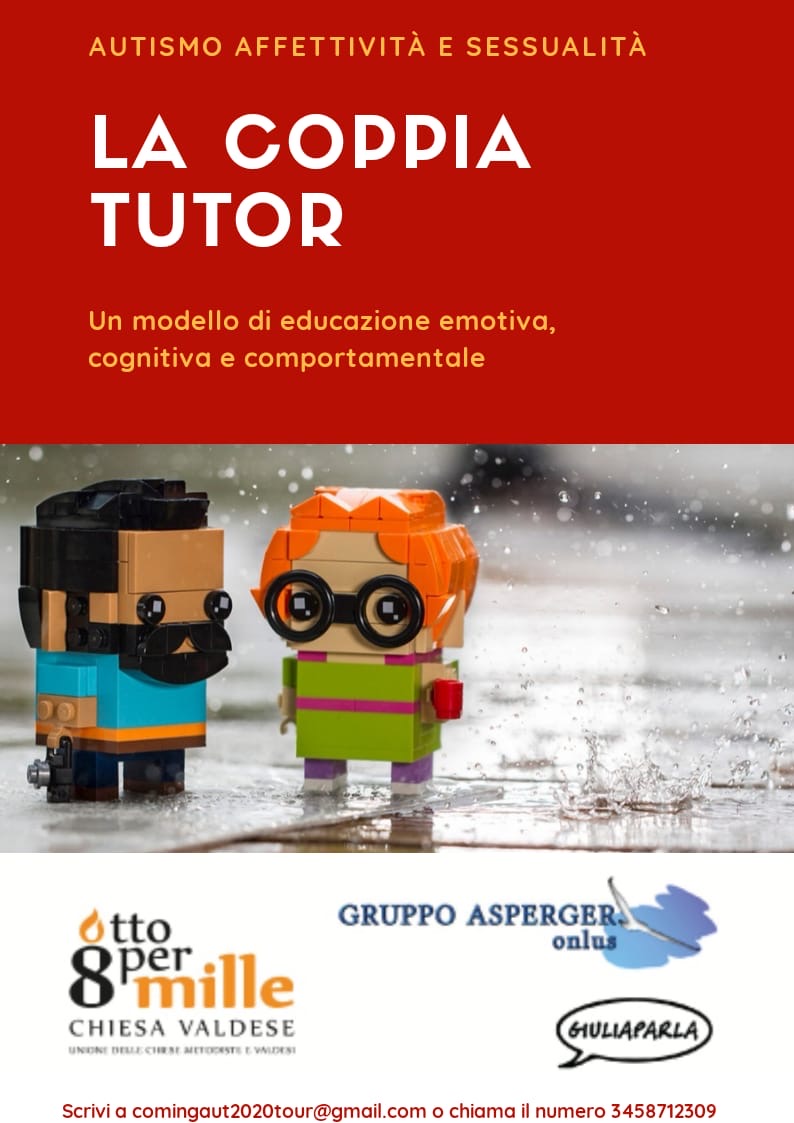 3 Ιουνίου 2021
Η υποστήριξη της Ευρωπαϊκής Επιτροπής για την παραγωγή της παρούσας δημοσίευσης δεν συνιστά έγκριση του περιεχομένου, το οποίο αντικατοπτρίζει μόνο τις απόψεις των συντακτών, και η Επιτροπή δεν μπορεί να θεωρηθεί υπεύθυνη για οποιαδήποτε χρήση των πληροφοριών που περιέχονται σε αυτήν.
36
Λειτουργικότητα και όχι μόνο διάγνωση
ΔΤΛ. Διεθνής ταξινόμηση της λειτουργικότητας
https://www.youtube.com/watch?v=0Qn3OQvrkOs
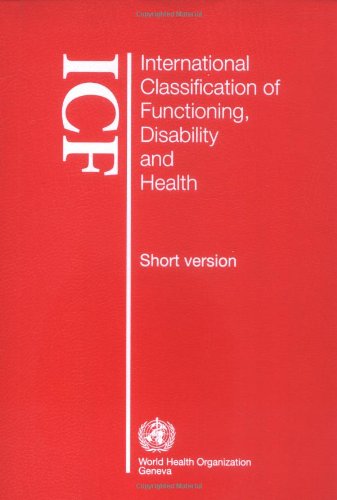 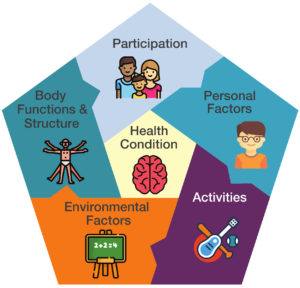 3 Ιουνίου 2021
Η υποστήριξη της Ευρωπαϊκής Επιτροπής για την παραγωγή της παρούσας δημοσίευσης δεν συνιστά έγκριση του περιεχομένου, το οποίο αντικατοπτρίζει μόνο τις απόψεις των συντακτών, και η Επιτροπή δεν μπορεί να θεωρηθεί υπεύθυνη για οποιαδήποτε χρήση των πληροφοριών που περιέχονται σε αυτήν.
37
Τα μέρη της ΔΤΛ και το περιεχόμενό τους
Λειτουργικότητα, αναπηρία και τα μέρη της ΔΛΤ
Λειτουργίες σώματος - Οι φυσιολογικές λειτουργίες των συστημάτων του σώματος (συμπεριλαμβανομένων των ψυχολογικών λειτουργιών). Δομές σώματος - Ανατομικά τμήματα του σώματος όπως όργανα, άκρα και τα συστατικά τους. Αναπηρία - Προβλήματα στη λειτουργία και τη δομή του σώματος, όπως σημαντική απόκλιση ή απώλεια.
Δραστηριότητα - Η εκτέλεση μιας εργασίας ή ενέργειας από ένα άτομο.
Συμμετοχή - Συμμετοχή σε μια κατάσταση ζωής.
Περιορισμοί δραστηριοτήτων - Δυσκολίες που μπορεί να έχει ένα άτομο στην εκτέλεση δραστηριοτήτων.
Περιορισμοί συμμετοχής - Προβλήματα που μπορεί να αντιμετωπίσει ένα άτομο στη συμμετοχή σε καταστάσεις ζωής.
Περιβαλλοντικοί παράγοντες - Το φυσικό, κοινωνικό και συμπεριφορικό περιβάλλον στο οποίο οι άνθρωποι ζουν και διεξάγουν τη ζωή τους. Αυτά είτε αποτελούν εμπόδια είτε διευκολύνουν τη λειτουργία του ατόμου.
3 Ιουνίου 2021
Η υποστήριξη της Ευρωπαϊκής Επιτροπής για την παραγωγή της παρούσας δημοσίευσης δεν συνιστά έγκριση του περιεχομένου, το οποίο αντικατοπτρίζει μόνο τις απόψεις των συντακτών, και η Επιτροπή δεν μπορεί να θεωρηθεί υπεύθυνη για οποιαδήποτε χρήση των πληροφοριών που περιέχονται σε αυτήν.
38
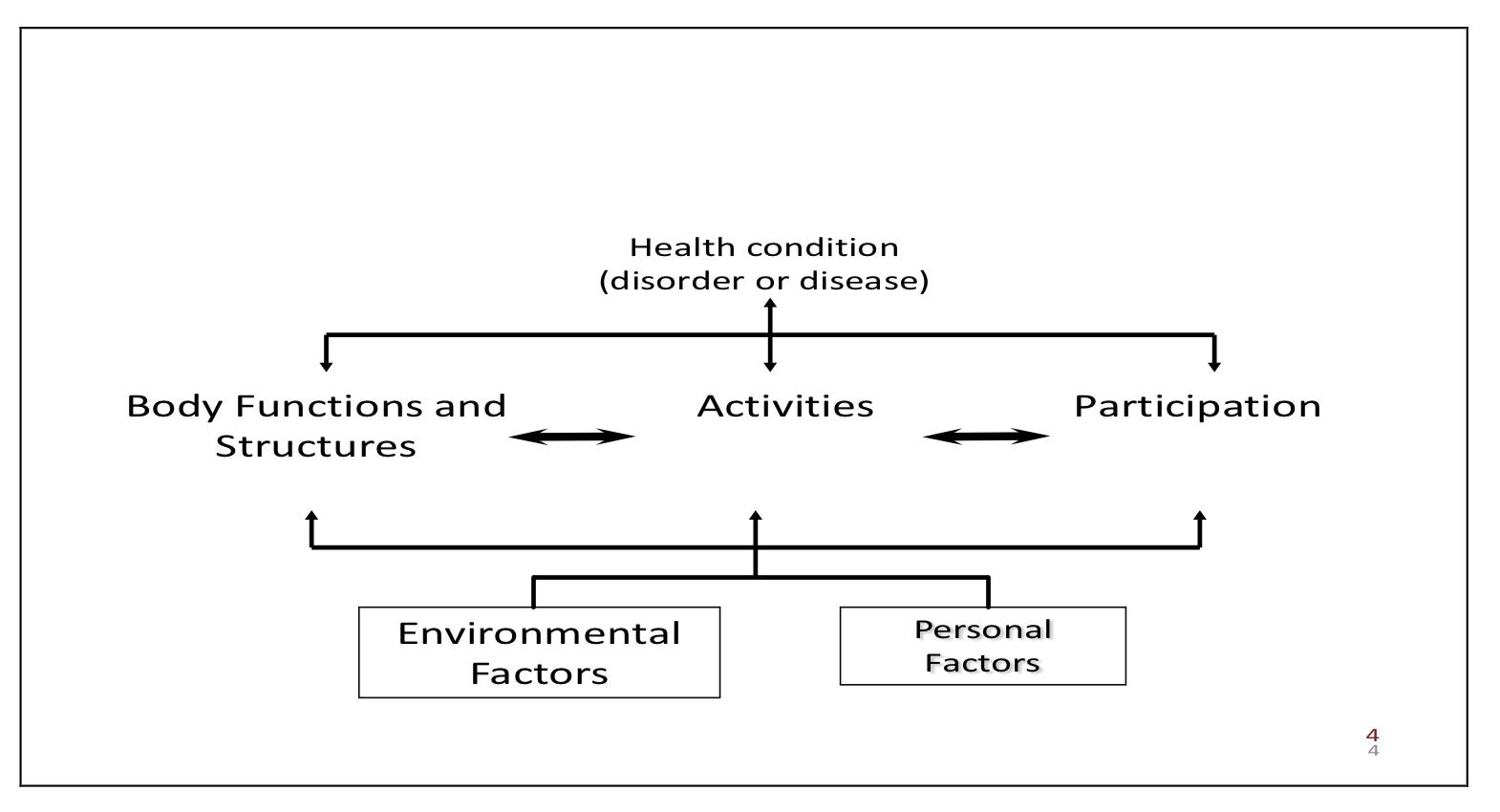 3 Ιουνίου 2021
Η υποστήριξη της Ευρωπαϊκής Επιτροπής για την παραγωγή της παρούσας δημοσίευσης δεν συνιστά έγκριση του περιεχομένου, το οποίο αντικατοπτρίζει μόνο τις απόψεις των συντακτών, και η Επιτροπή δεν μπορεί να θεωρηθεί υπεύθυνη για οποιαδήποτε χρήση των πληροφοριών που περιέχονται σε αυτήν.
39
https://salute.regione.emilia-romagna.it/normativa-e-documentazione/convegni-e-seminari/conferenza-regionale-salute-mentale-29-30-ottobre-2007/autismo-che-fare-emilia-romagna-a-confronto-con-le-altre-regioni-italiane-sui-modelli-di-intervento-1
fare-emilia-romagna-a-confronto-con-le-altre-regioni-italiane-sui-modelli-di-intervento-1
https://www.bambinieautismo.org/manuale_del_soccorritore.pdf
https://www.bambinieautismo.org/una-stanza-in-ospedale-dedicata-alle-persone-
con-autismo/
https://daily.veronanetwork.it/news/autismo-a-verona-il-primo-protocollo-per-negoz-e-locali/
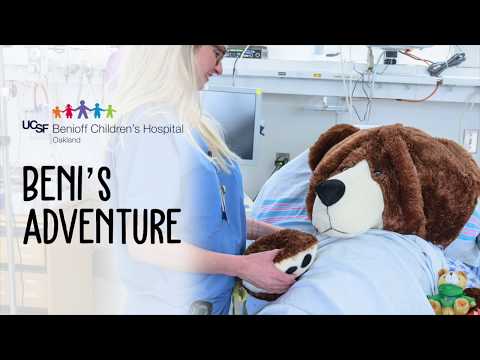 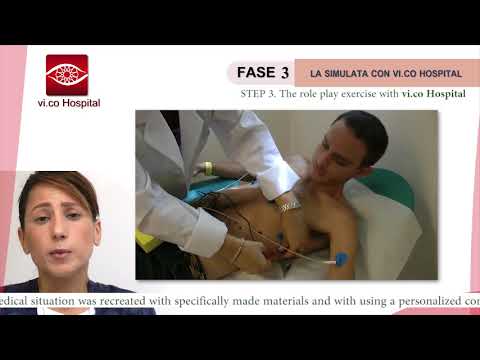 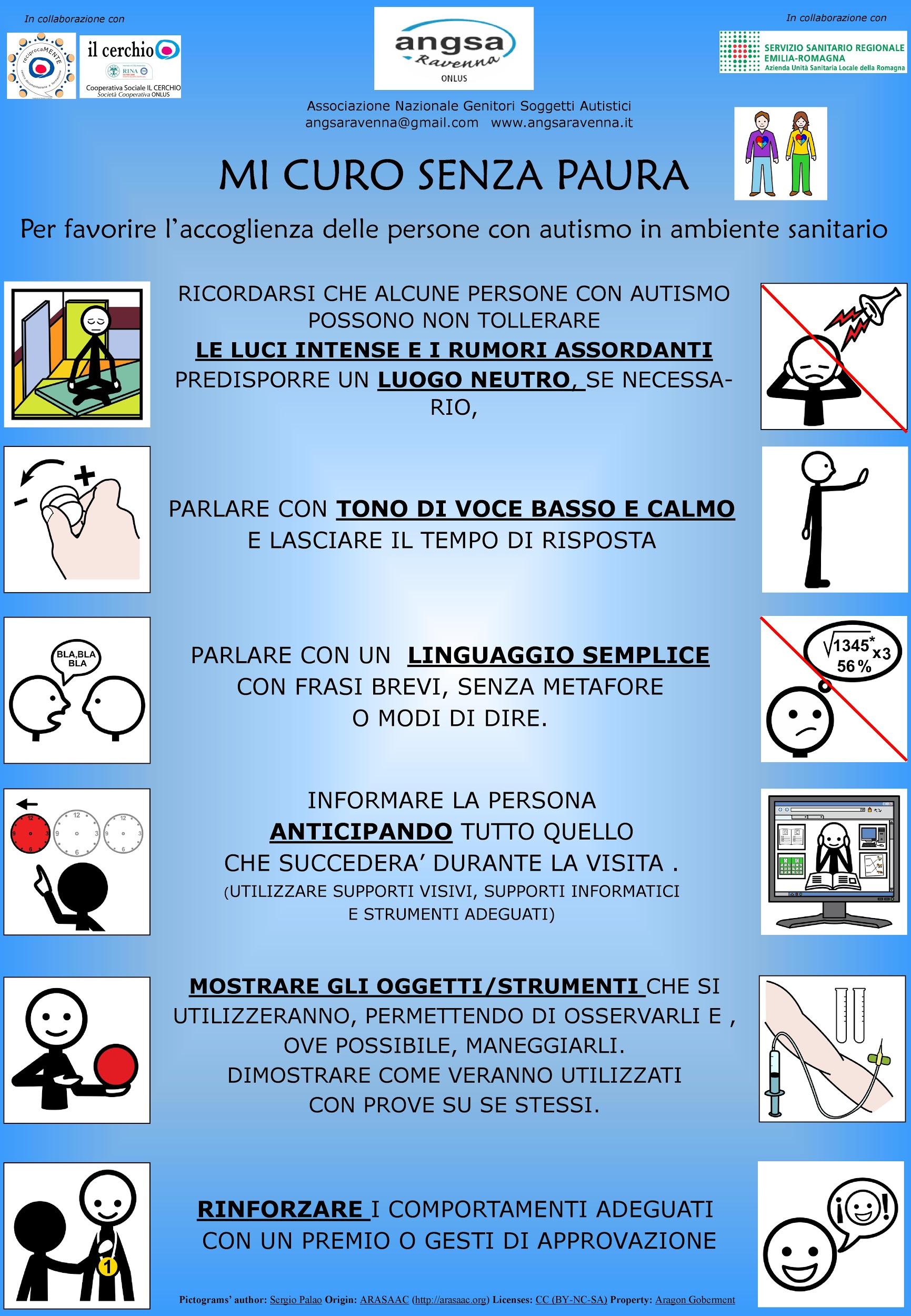 3 Ιουνίου 2021
Η υποστήριξη της Ευρωπαϊκής Επιτροπής για την παραγωγή της παρούσας δημοσίευσης δεν συνιστά έγκριση του περιεχομένου, το οποίο αντικατοπτρίζει μόνο τις απόψεις των συντακτών, και η Επιτροπή δεν μπορεί να θεωρηθεί υπεύθυνη για οποιαδήποτε χρήση των πληροφοριών που περιέχονται σε αυτήν.
40
Στην εργασία
Η παρουσία ενός μεταβατικού εκπαιδευτή είναι απαραίτητη για να βοηθήσει το άτομο με ΔΑΦ σε αυτές τις στιγμές:
επικοινωνία με τις εταιρείες και προσδιορισμός της κατάλληλης εταιρείας
αξιολόγηση του πλαισίου εργασίας
πραγματοποίηση συναντήσεων για να έρθει πιο κοντά στην εταιρεία
πληροφόρηση και κατάρτιση σχετικά με τις ΔΑΦ
συναντήσεις με σύμβουλο, άτομο και εκπαιδευτικό
τακτική σύγκριση
3 Ιουνίου 2021
Η υποστήριξη της Ευρωπαϊκής Επιτροπής για την παραγωγή της παρούσας δημοσίευσης δεν συνιστά έγκριση του περιεχομένου, το οποίο αντικατοπτρίζει μόνο τις απόψεις των συντακτών, και η Επιτροπή δεν μπορεί να θεωρηθεί υπεύθυνη για οποιαδήποτε χρήση των πληροφοριών που περιέχονται σε αυτήν.
41
Πώς να στήσετε την περιοχή εργασίας
Δομή και οργάνωση δραστηριοτήτων σύμφωνα με τις προτεραιότητες της ημερίσιας διάταξης
καθορισμός απαραίτητων βοηθημάτων και προσαρμογές στο χώρο εργασίας
ορισμός της σοφίτας
παρουσία του εκπαιδευτικού που ελαχιστοποιείται με τον καιρό
τακτικές συναντήσεις μεταξύ εκπαιδευτικού με ΔΑΦ ή εκπαιδευτικών και προσωπικού της εταιρείας
3 Ιουνίου 2021
Η υποστήριξη της Ευρωπαϊκής Επιτροπής για την παραγωγή της παρούσας δημοσίευσης δεν συνιστά έγκριση του περιεχομένου, το οποίο αντικατοπτρίζει μόνο τις απόψεις των συντακτών, και η Επιτροπή δεν μπορεί να θεωρηθεί υπεύθυνη για οποιαδήποτε χρήση των πληροφοριών που περιέχονται σε αυτήν.
42
Εργαλεία στην εργασία
ετοιμάστε μια ατζέντα εργασίας (τι πρέπει να κάνω τώρα; πού; ποιος;, πότε διαρκεί η δραστηριότητα που πρέπει να κάνω; τι πρέπει να κάνω στη συνέχεια; κ.λπ.)
δομή και οργάνωση δραστηριοτήτων
πίνακας για τη βελτίωση των επιχειρηματικών διαδικασιών
αξιολόγηση των στόχων
3 Ιουνίου 2021
Η υποστήριξη της Ευρωπαϊκής Επιτροπής για την παραγωγή της παρούσας δημοσίευσης δεν συνιστά έγκριση του περιεχομένου, το οποίο αντικατοπτρίζει μόνο τις απόψεις των συντακτών, και η Επιτροπή δεν μπορεί να θεωρηθεί υπεύθυνη για οποιαδήποτε χρήση των πληροφοριών που περιέχονται σε αυτήν.
43
Δραστηριότητα: Ομαδική εργασία, φιλική προς τον αυτισμό κοινωνία
ΣΕ ΜΙΑ ΜΙΚΡΗ ΟΜΑΔΑ ΓΙΑ ΤΗ ΔΗΜΙΟΥΡΓΙΑ ΛΥΣΗΣ ΜΙΑΣ ΚΑΤΑΣΤΑΣΗΣ ΣΕ ΣΧΟΛΕΙΟ, ΣΕ ΔΗΜΟΣΙΑ ΥΠΗΡΕΣΙΑ ΚΤΛ.

Αφού δείτε τις παραπάνω πληροφορίες, συζητήστε σε ομάδες:
Ποιοι είναι οι τρόποι που επιτρέπουν στα άτομα με ΔΑΦ να είναι αυτόνομα στην εκτέλεση δραστηριοτήτων σε δημόσιες υπηρεσίες;
Ποιοι είναι οι κατάλληλοι τρόποι για να δημιουργήσετε μια σχέση με ένα άτομο με αυτισμό;
Ποιες είναι οι πιθανές πρακτικές στο σχολείο;
3 Ιουνίου 2021
Η υποστήριξη της Ευρωπαϊκής Επιτροπής για την παραγωγή της παρούσας δημοσίευσης δεν συνιστά έγκριση του περιεχομένου, το οποίο αντικατοπτρίζει μόνο τις απόψεις των συντακτών, και η Επιτροπή δεν μπορεί να θεωρηθεί υπεύθυνη για οποιαδήποτε χρήση των πληροφοριών που περιέχονται σε αυτήν.
44
ΤΕΛΟΣ
Σύνοψη
Δραστηριότητα: Εφαρμογή στον πραγματικό κόσμο 3.1
Αναφορές & πηγές
Ερωτήσεις; Χαιρετισμός & ευχαριστίες ☺
3 Ιουνίου 2021
Η υποστήριξη της Ευρωπαϊκής Επιτροπής για την παραγωγή της παρούσας δημοσίευσης δεν συνιστά έγκριση του περιεχομένου, το οποίο αντικατοπτρίζει μόνο τις απόψεις των συντακτών, και η Επιτροπή δεν μπορεί να θεωρηθεί υπεύθυνη για οποιαδήποτε χρήση των πληροφοριών που περιέχονται σε αυτήν.
45
Δραστηριότητα: Εφαρμογή στον πραγματικό κόσμο 3.1
Ερωτήσεις για αναστοχασμό:
Μπορείτε να θυμηθείτε τα πιο συνηθισμένα προβλήματα ενός ατόμου με ΔΑΦ;
Ποια μπορεί να είναι άλλα προβλήματα ή δυσκολίες των ατόμων με ΔΑΦ στα πλαίσια που αντιμετωπίζονται;
Τώρα σκεφτείτε ένα από τα μέρη που καλύπτονται, όπως σχολείο, δημόσιες υπηρεσίες ή σχέσεις. Σύμφωνα με όσα μάθαμε, ποια μπορεί να είναι άλλα εμπόδια για μια ΔΑΦ; Ποιες μπορεί να είναι άλλες ιδέες για να τους βοηθήσουν στην αυτονομία τους σε αυτά τα πλαίσια; Τι εμπόδια θα υπήρχαν για έναν νέο εργαζόμενο με ΔΑΦ;
3 Ιουνίου 2021
Η υποστήριξη της Ευρωπαϊκής Επιτροπής για την παραγωγή της παρούσας δημοσίευσης δεν συνιστά έγκριση του περιεχομένου, το οποίο αντικατοπτρίζει μόνο τις απόψεις των συντακτών, και η Επιτροπή δεν μπορεί να θεωρηθεί υπεύθυνη για οποιαδήποτε χρήση των πληροφοριών που περιέχονται σε αυτήν.
46
Αναφορές
Atwood, T. (2008). The complete guide to Asperger's Syndrome. Jessica Kingsley Publishers. 
Beukelman, D. R. & Mirenda, P. (2014). Di comunicazione aumentativa e alternativa. Interventi per bambini e adulti con complessi bisogni comunicativi. Centro Studi Erickson.
Bogdashina, O. (2016). Sensory perceptual issues in Autism and Asperger Syndrome. Jessica Kingsley Publishers. 
Gray, C. (2015) The new social story book: Over 180 social stories that teach everyday social skills to children and young adults with Autism or Asperger's Syndrome, and Their Peers. Future Horizons.
Gray, C. (2015). The new social story book. Future Horizons Incorporated.
Howlin, P. (1988). Teaching children with Autism to mind-read-Read: A practical guide for teachers and parents. Wiley. 
https://apps.who.int/iris/bitstream/handle/10665/43737/9789241547321_eng.pdf;jsessionid=F031A93B4FA1959893D860EF9E627368?sequence=1
https://cat-kit.com/it/
http://www.spazioasperger.it/
https://www.fondazioneares.com/
3 Ιουνίου 2021
Η υποστήριξη της Ευρωπαϊκής Επιτροπής για την παραγωγή της παρούσας δημοσίευσης δεν συνιστά έγκριση του περιεχομένου, το οποίο αντικατοπτρίζει μόνο τις απόψεις των συντακτών, και η Επιτροπή δεν μπορεί να θεωρηθεί υπεύθυνη για οποιαδήποτε χρήση των πληροφοριών που περιέχονται σε αυτήν.
47
Ερωτήσεις;
Αντίο και ευχαριστούμε για την παρουσία σας☺
48
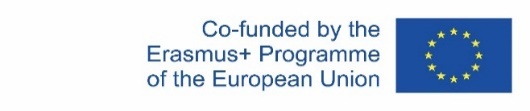 Η υποστήριξη της Ευρωπαϊκής Επιτροπής για την παραγωγή της παρούσας δημοσίευσης δεν συνιστά έγκριση του περιεχομένου, το οποίο αντικατοπτρίζει μόνο τις απόψεις των συντακτών, και η Επιτροπή δεν μπορεί να θεωρηθεί υπεύθυνη για οποιαδήποτε χρήση των πληροφοριών που περιέχονται σε αυτήν.
Curriculum for the Training Course “Autism Spectrum Disorder (ASD) Officer”

https://www.autrain.eu/pt/curriculo/
3 Ιουνίου 2021
Η υποστήριξη της Ευρωπαϊκής Επιτροπής για την παραγωγή της παρούσας δημοσίευσης δεν συνιστά έγκριση του περιεχομένου, το οποίο αντικατοπτρίζει μόνο τις απόψεις των συντακτών, και η Επιτροπή δεν μπορεί να θεωρηθεί υπεύθυνη για οποιαδήποτε χρήση των πληροφοριών που περιέχονται σε αυτήν.
49